Figure 11. Clustering of unit characteristic frequency within the six different fields of the auditory cortex in one ...
Cereb Cortex, Volume 15, Issue 10, October 2005, Pages 1637–1653, https://doi.org/10.1093/cercor/bhi042
The content of this slide may be subject to copyright: please see the slide notes for details.
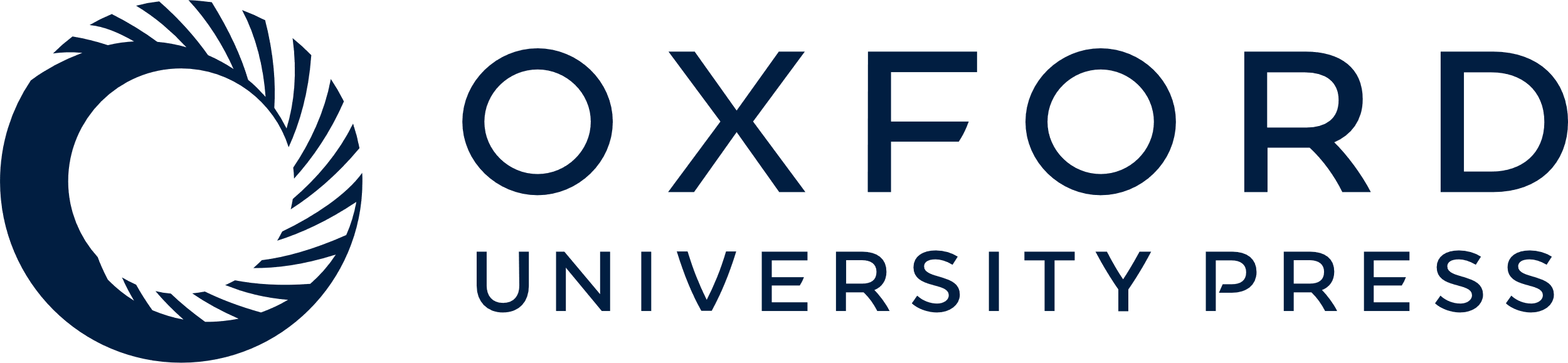 [Speaker Notes: Figure 11. Clustering of unit characteristic frequency within the six different fields of the auditory cortex in one ferret. Other details as in Figure 10. Note that significant clustering of characteristic frequency was observed for the primary fields, A1 (A) and AAF (B), and to a lesser degree for the posterior fields, PPF (C) and PSF (D), but only to an extremely limited extent for the anterior fields, AVF (E) and ADF (F).


Unless provided in the caption above, the following copyright applies to the content of this slide: © The Author 2005. Published by Oxford University Press. All rights reserved. For permissions, please e-mail: journals.permissions@oupjournals.org]